Red plates
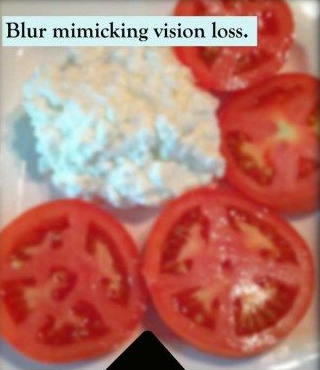 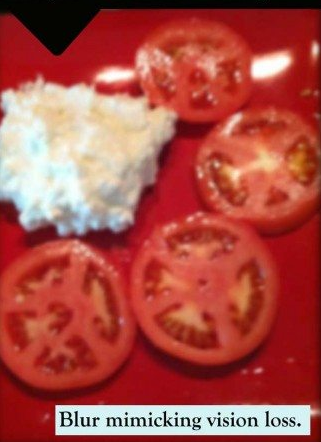 [Speaker Notes: http://www.homesweethomecareinc.com/caregiver-helpers/red-plates-for-dementia/]